Water balance

 Paul Kemp
Osmolarity = measure of the solute concentration in a solution (osmoles/liter; 1 Osmole = 1 mole of dissolved solutes per liter); depends on the number of dissolved solutes present. The greater the number of dissolved particles, the greater the osmolarity
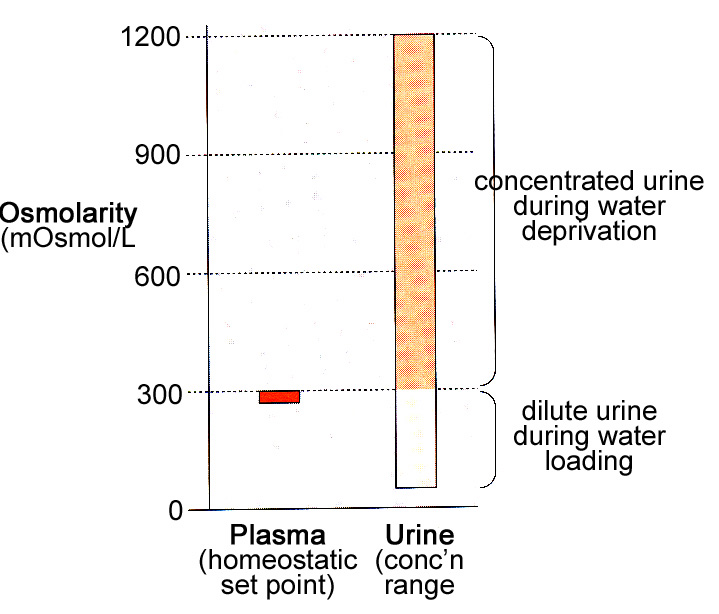 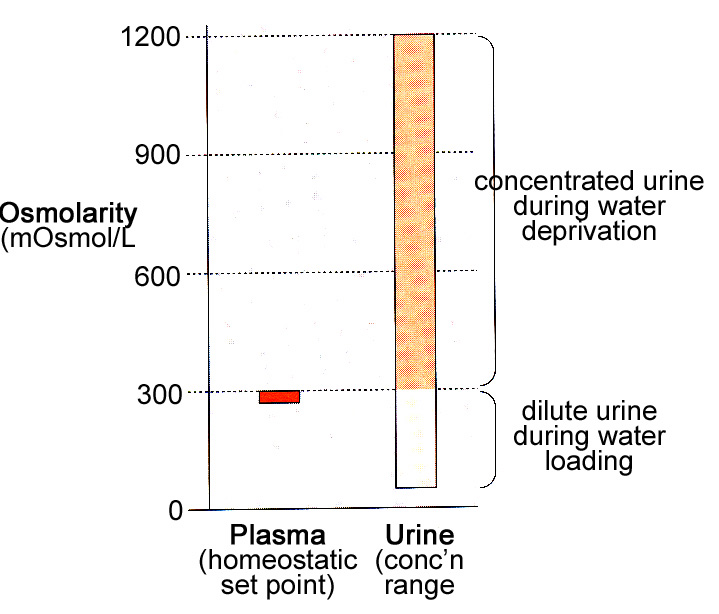 Water flows across a semi permeable membrane from a region of low osmolarity to a region of high  osmolarity
H2O
H2O
Increased salt
Decreased water
Decreased salt
Increased water
Increased volume
Decreased volume
Increased salt
Increased water
Decreased salt
Decreased water
Variable osmolarity
Increased osmolarity
Decreased osmolarity
Regulation of water and salt balance are inter-related
Constant osmolarity
On an average day we consume 20-25% more water and salt than we need to replace that lost.
Must get rid of the excess volume
Or you will become oedematous and your blood pressure will increase
 
Must get rid of any excess water 
or you will dilute the salt in your body
Cells will swell

Must get rid of any excess salt 
or you will have too high a level of salt
Cells will shrink
[Speaker Notes: .]
Plasma composition
Normal plasma osmolarity 
     = 285-295 mosmol/l
Sodium  	   ~ 140 mmol/l
chloride    	   ~ 105 mmol/l
bicarbonate  ~ 24 mmol/l
potassium     ~ 4 mmol/l
Glucose  	   ~ 3-8 mmol/l
Calcium	   ~ 2 mmol/l
Protein  	   ~ 1 mmol/l
Water: most abundant component of the plasma and ECF
Sodium: most prevalent solute in the plasma and ECF
Water balance is used to regulate plasma osmolarity
The level of salt determines the ECF volume
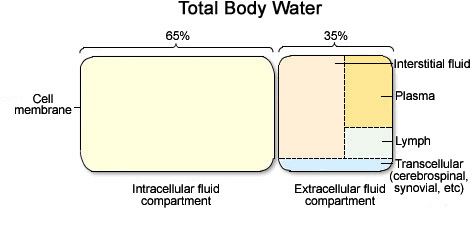 25L                               15L
[Speaker Notes: .]
fever
climate
activity
How do we get rid of water?
Skin and sweat: variable but uncontrollable
Normally about 450 mls/day
Faeces: uncontrollable
normally about 100 ml/day
Diahorrea  up to 20L/day with cholera!
Respiration: uncontrollable
 350mls/day
activity
Urine output: variable and controllable
1500 mls/day
[Speaker Notes: .]
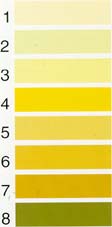 Target range
Dehydration
Severe Dehydration
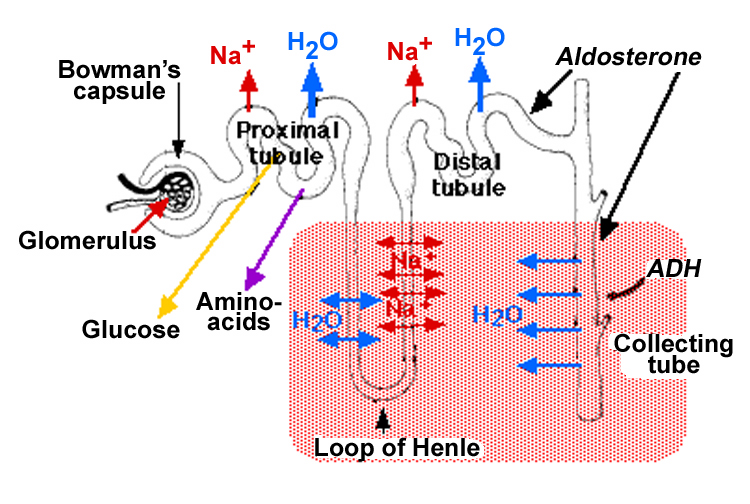 Water
Fraction of filtered load reaching different points in the nephron
~ 20%
125mls/min
180L/day
~ 30%
~ 40mls/min
~ 60L/day
Very Variable   << 1% to  ~ 10%
0.7-1.4mls/min
1-2L/day
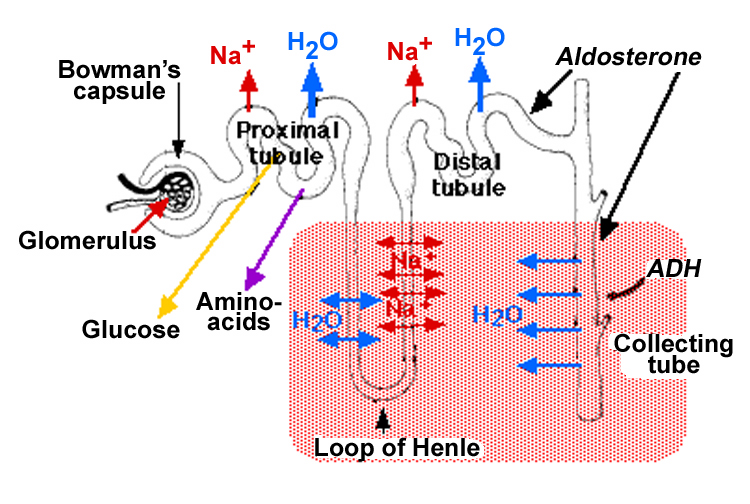 So, how do the kidneys make concentrated (or dilute) urine?
Water moves by Osmosis
How can you concentrate urine above normal plasma osmolarity?
Produce a region of ‘hyperosmolar’ interstitial fluid
Interstitial osmolarity
290
Cortex
290
400
Outer
medulla
550
800
Inner 
medulla
1000
Cannot pump water so must have the gradient
1200
mosmol/l
How is this gradient established?
Generating the gradient
Na+/Cl-
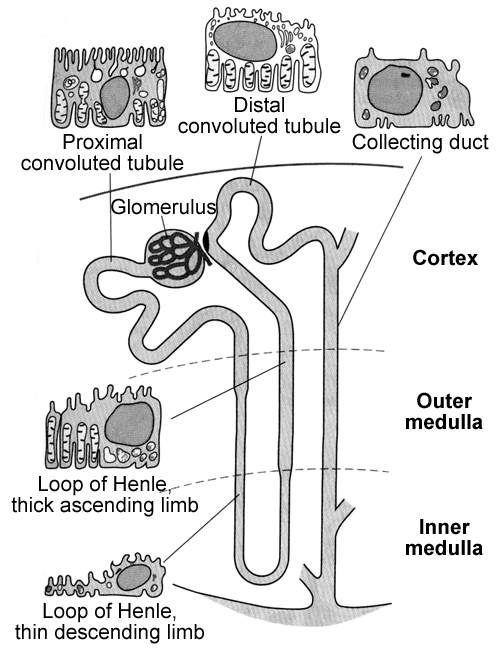 Water out
Urea
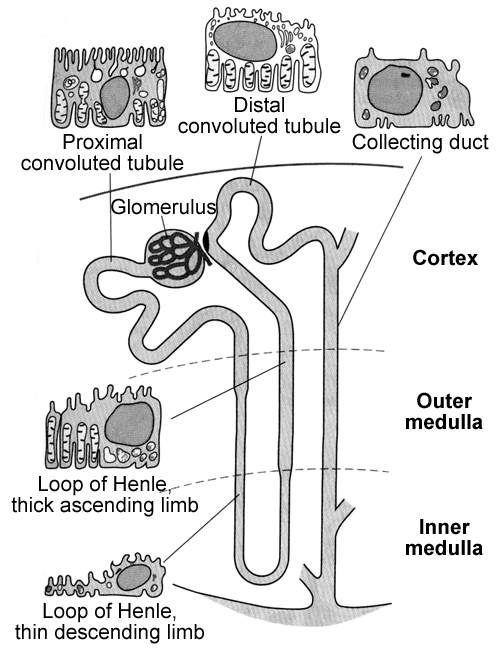 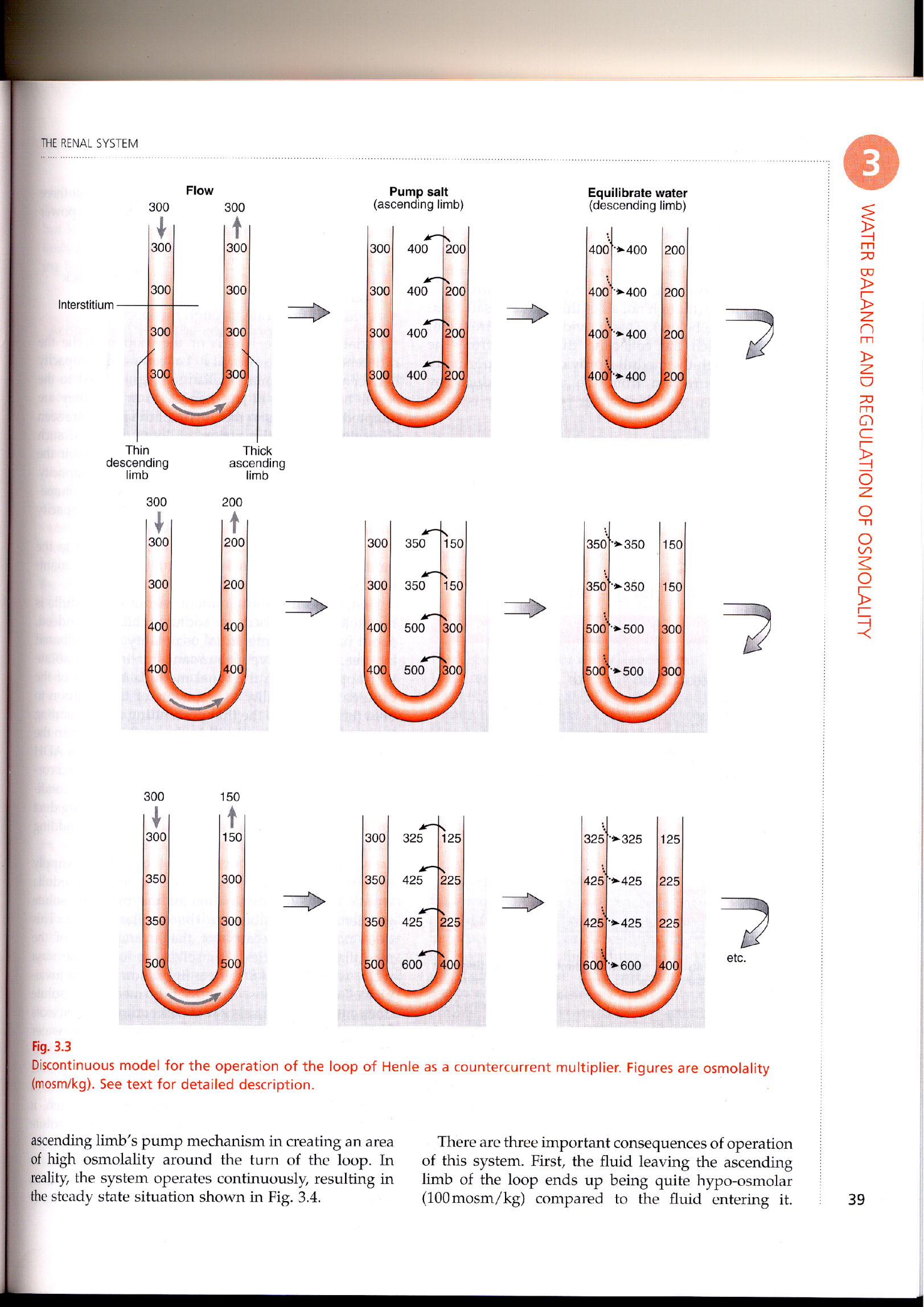 Establishing the gradient
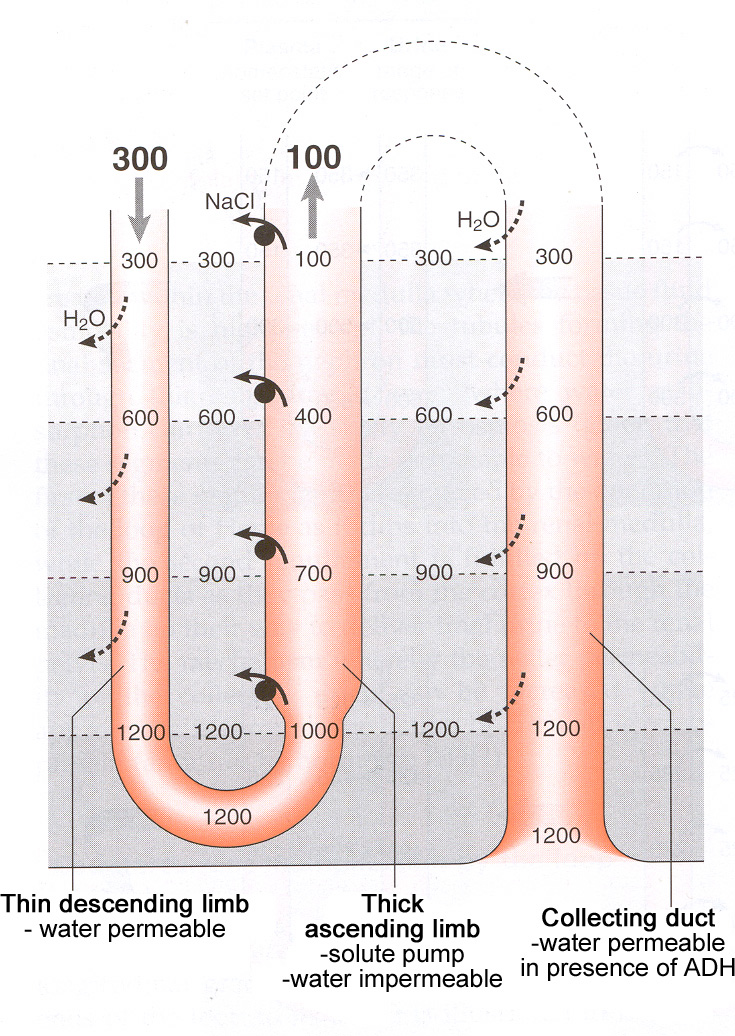 Permeable to Urea
UREA
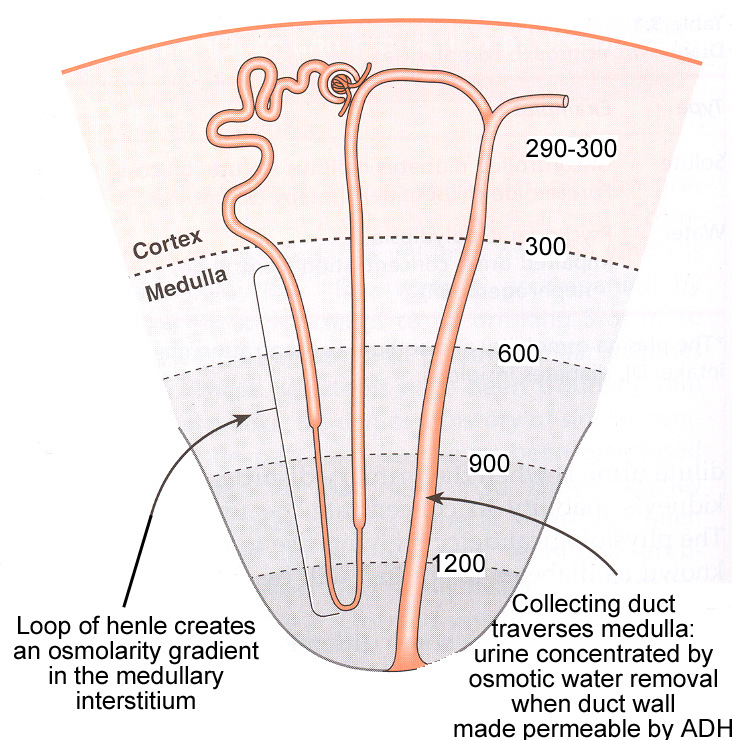 Very tight cell junctions
Why doesn’t medullary blood flow eliminate countercurrent gradient?
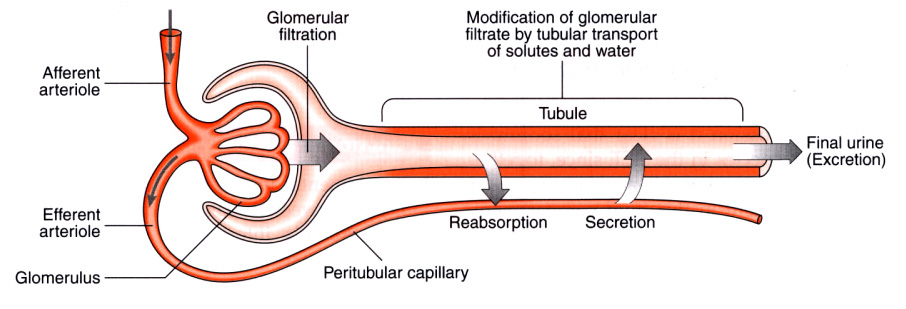 [Speaker Notes: .]
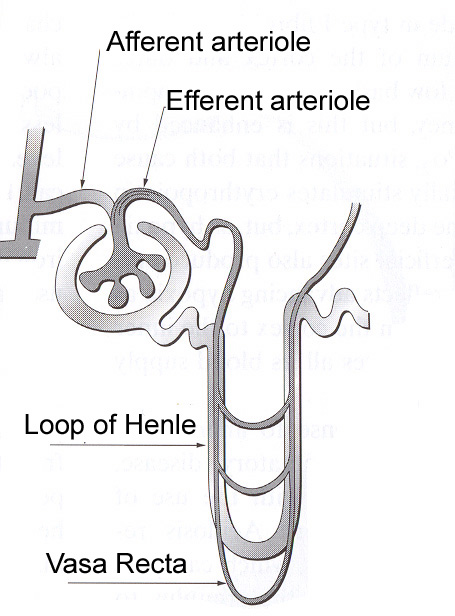 Vasa Recta
Permeable to water and solutes. 
Water diffuses out of descending limb and solutes diffuse into descending limb. 
In the ascending limb the reverse happens. 
Thus oxygen and nutrients are delivered without loss of Gradient.
where does the variability come from?
Loop of Henle generates a hyperosmolar environment
~ 20%
125mls/min
180L/day
Vasopressin/ADH
~ 30%
~ 40mls/min
~ 60L/day
Very Variable   << 1% to  ~ 10%
0.7-1.4mls/min
1-2L/day
Synthesised in the hypothalamus
Packaged into granules
Peptide hormone
(9 amino acids)
Vasopressin (ADH; antidiuretic hormone)
Secreted from the posterior pituitary (neurohypophysis)
Binds to specific receptors on basolateral membrane of principal cells in the collecting ducts
Regulation of a passive uptake system
Causes insertion of water channels (aquaporins) into the cells luminal membrane, hence increasing water permeability


Also stimulates urea transport from IMCD into thin ascending limb of loop of Henle and interstitial tissue
ADH
What triggers ADH release?
-Plasma osmolarity is normally 285 - 295mosmol/L; 

-ADH release regulated by osmoreceptors in the hypothalamus (if osmolarity rises above 300mOs = triggers release)
-Also stimulated by a marked fall in blood volume or pressure (monitered via baroreceptors or stretch receptors)

-Ethanol inhibits ADH release, which leads to dehydration as urine volume increases
Water permeability
Cortex
Outer
medulla
Inner 
medulla
Water permeability
permeable
impermeable
ADH-dependent
Water Load
Increased fluid loss will tend to raise plasma osmolarity
Plasma
 osmolarity
Hypothalamic
osmoreceptors
Urine flow
     rate
ADH release
Collecting duct
water permeability
Water diuresis(low ADH)
NaCl
NaCl
Cortex
285
285
285
285
85
70
Outer
medulla
Result:
A large 
volume
of dilute 
urine
400
60
Inner 
medulla
600
NaCl
Solute reabsorption without water reabsorption can lower urine osmolarity to 50 mosmol/l
800
50
Dehydration
Thirst
Increased water intake will tend to lower plasma osmolarity
Plasma
 osmolarity
Hypothalamic
osmoreceptors
Decreased fluid loss will tend to lower plasma osmolarity
Urine flow
     rate
ADH release
Collecting duct
water permeability
Cortex
H2O
H2O
295
295
295
295
95
Outer
medulla
H2O
600
600
H2O
Inner 
medulla
900
900
NaCl
H2O
1200
Maximal antidiuresis(high ADH)
NaCl
NaCl
Result:
A small 
volume
of 
concentrated 
urine
Osmotic equilibration in cortex & medulla leads to high urine osmolarity
1200
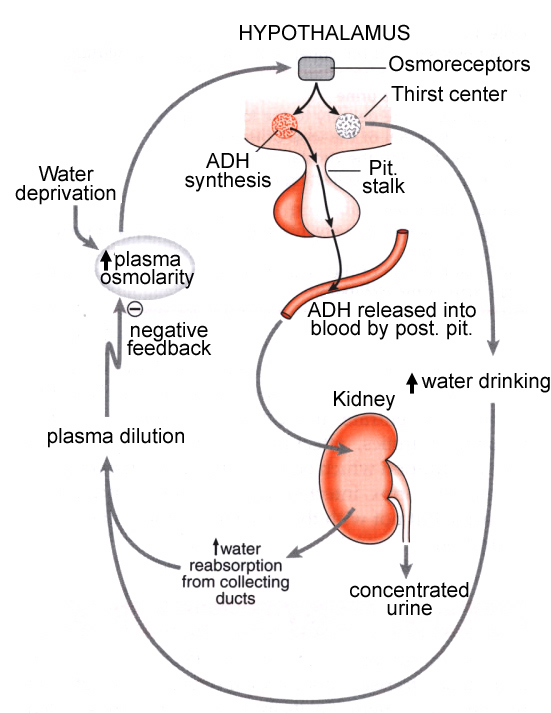 -Feedback control via ADH keeps plasma osmolarity in a normal range (and determines urine output and water balance)
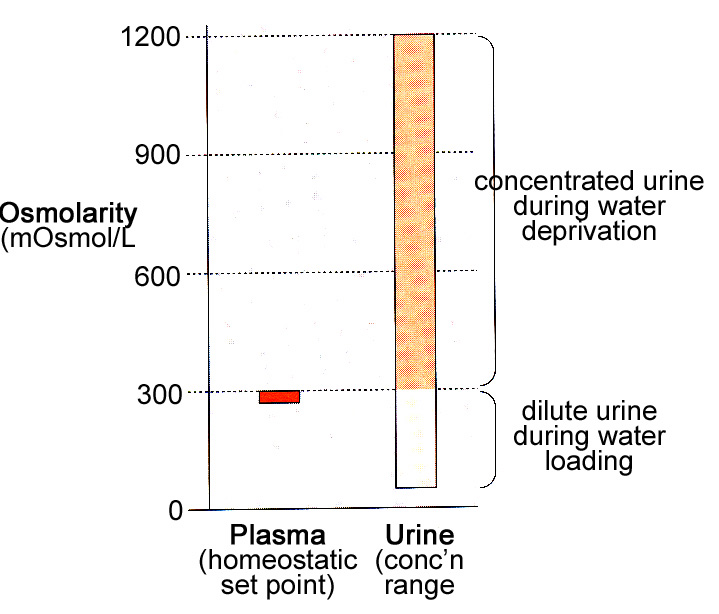 x
x
x
Cortex
Cortex
H2O
H2O
H2O
H2O
295
295
295
295
95
295
295
295
x
95
95
No / insufficient production of ADH
No detection of ADH
No response to ADH signal (mutant aquaporin)
Outer
medulla
Outer
medulla
(mutant ADH receptor)
x
x
x
H2O
H2O
95
600
600
600
x
H2O
H2O
Inner 
medulla
Inner 
medulla
x
900
900
95
900
NaCl
NaCl
x
H2O
H2O
95
900
Disorders of water balance
Excretion of large amounts of watery urine (as much as 30 litres each day)

Unremitting thirst
Diabetes insipidus
Summary
-Loop of Henle establishes concentration gradient of Na and Cl in medulla.

-ADH controls permeability of Collecting duct to water (due to high osmolarity in medulla, water will in presence of ADH, by osmosis, move into medulla and into peritubular veins).

-ADH released by posterior pituitary.

-ADH keeps ECF osmolarity in tight range by controlling water reabsorption (but does not determine ECF volume).